Professions
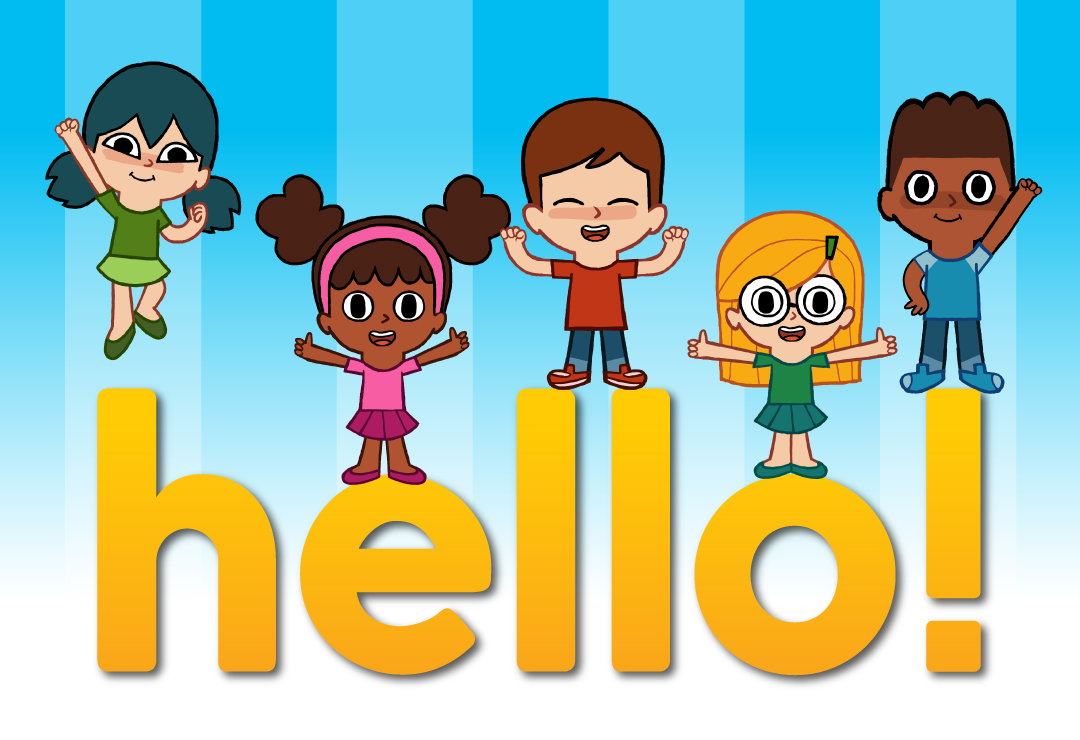 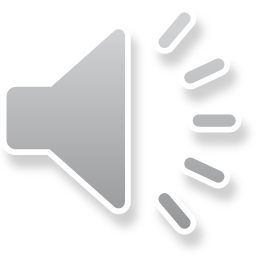 How are you today?
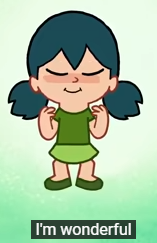 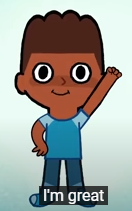 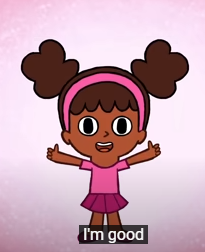 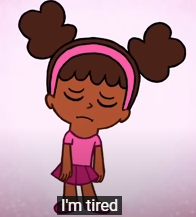 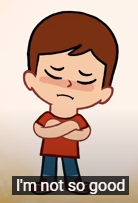 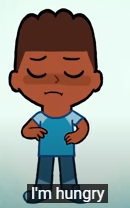 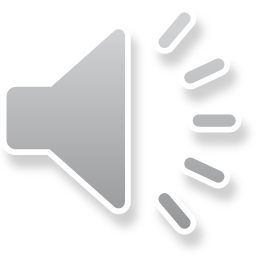 What’s the weather like today?
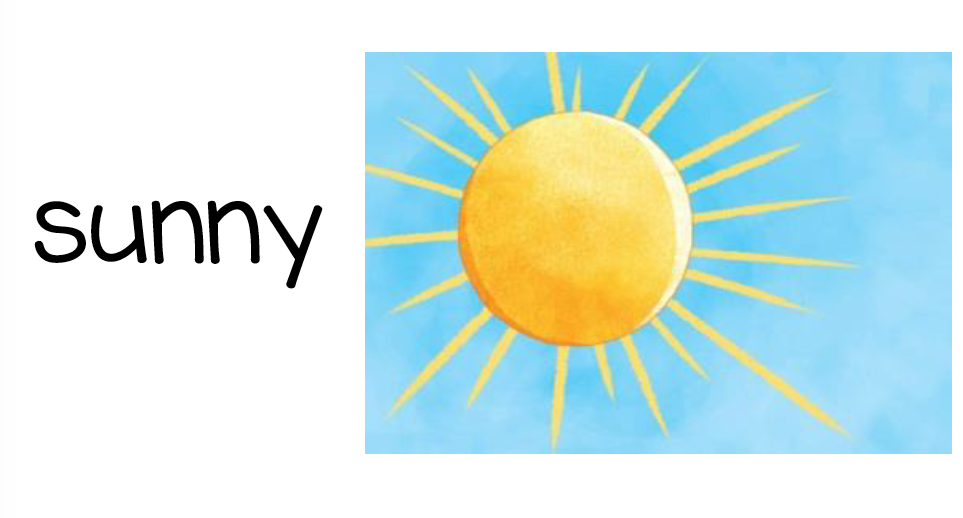 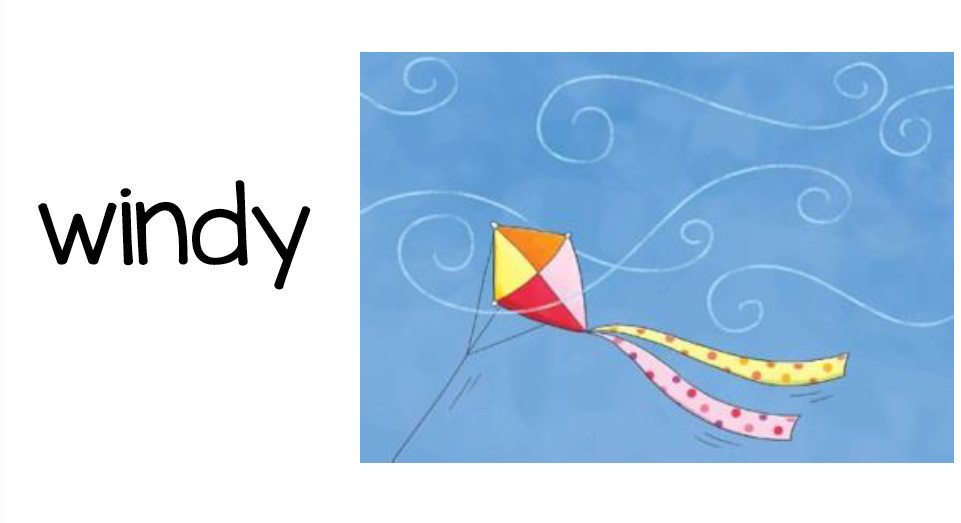 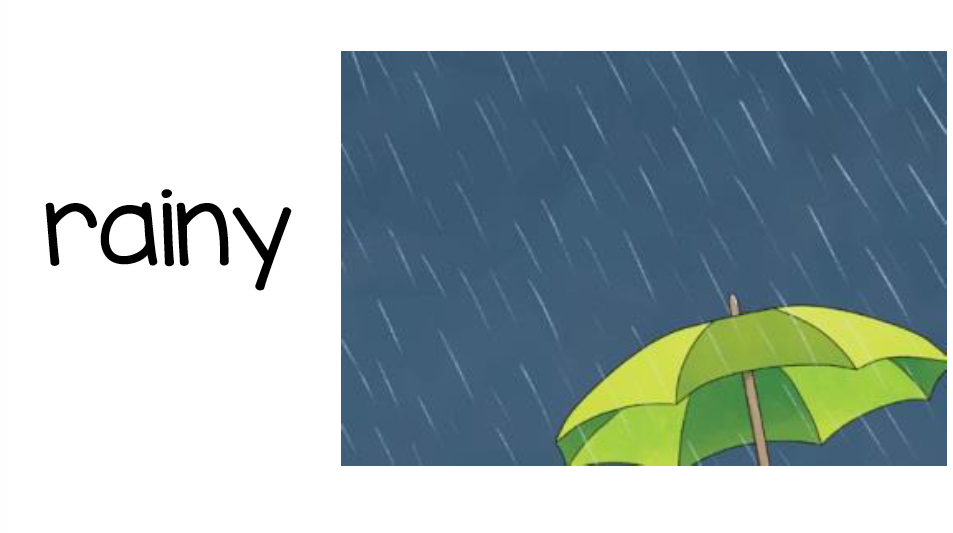 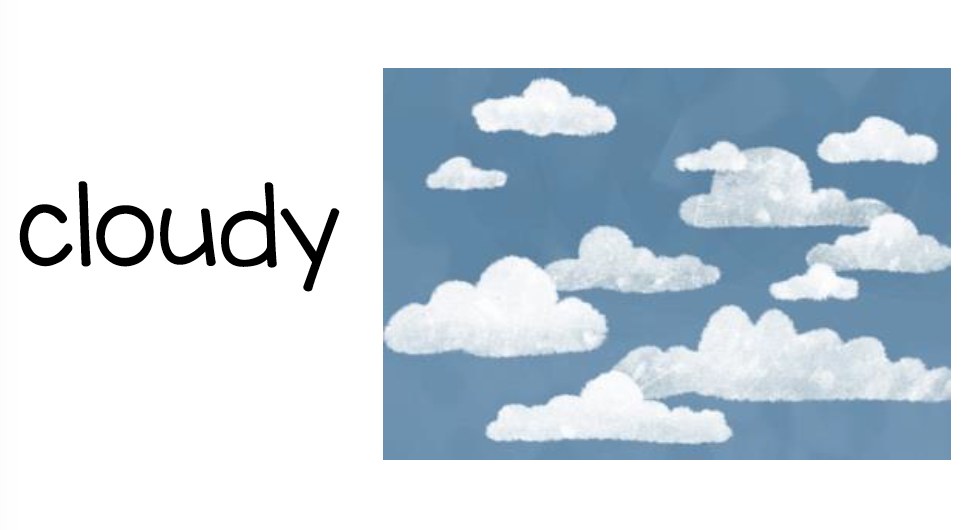 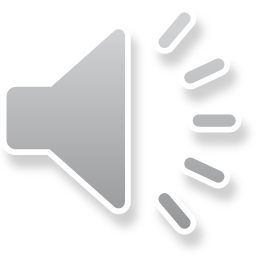 What is your favourite?
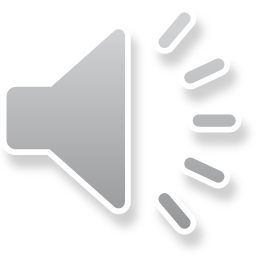 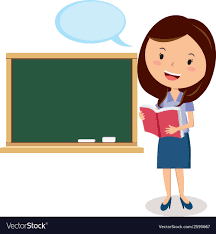 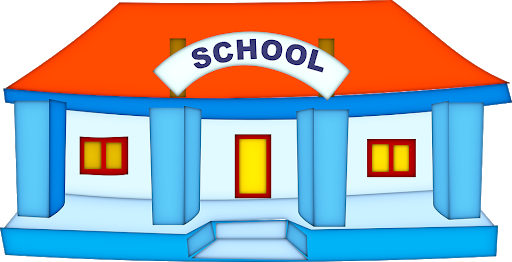 Teacher
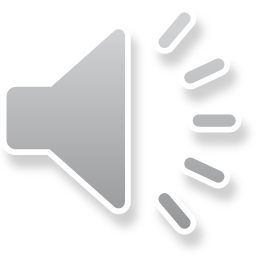 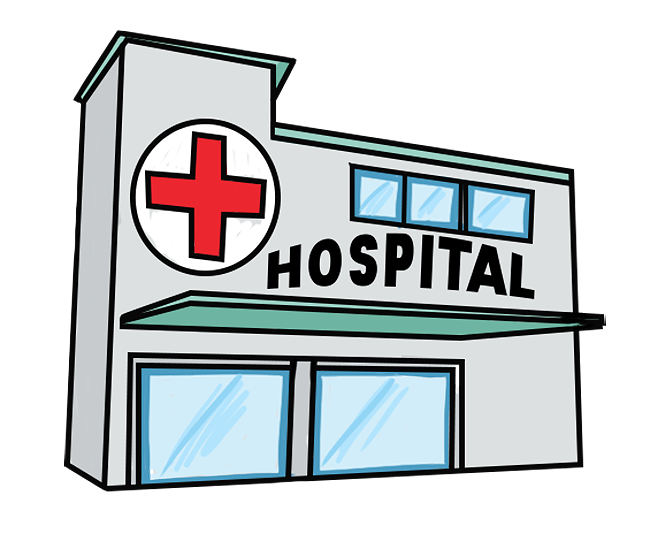 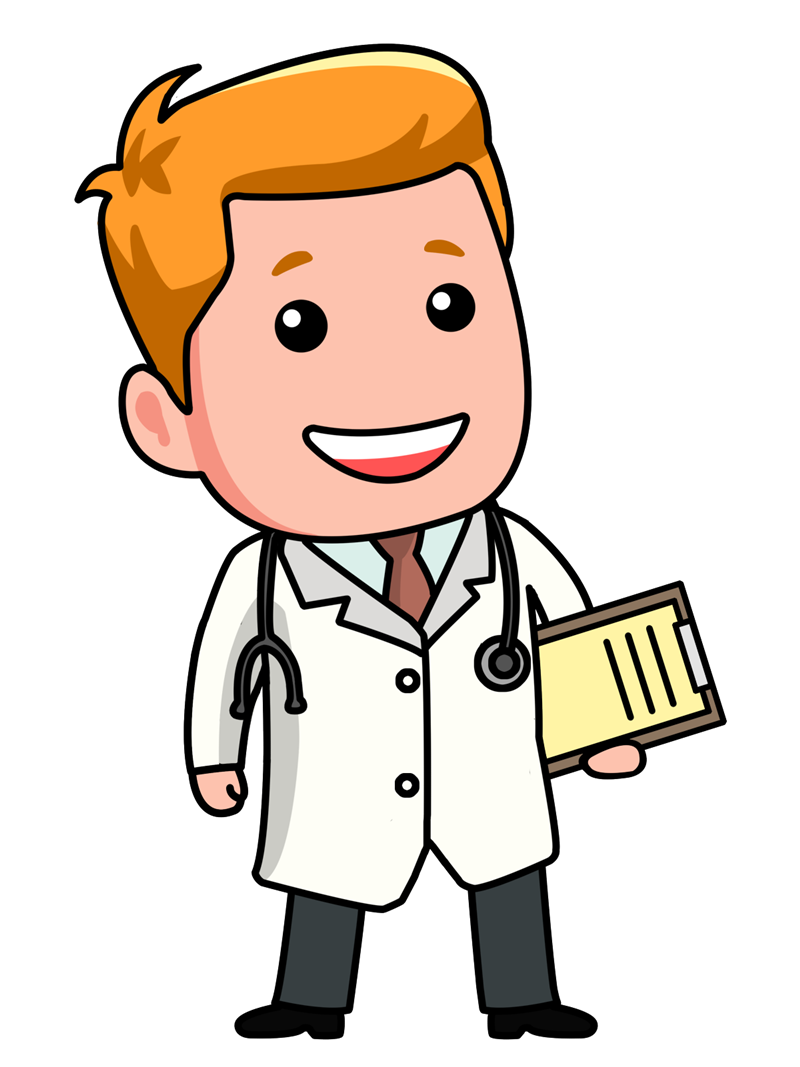 Doctor
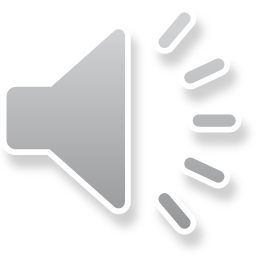 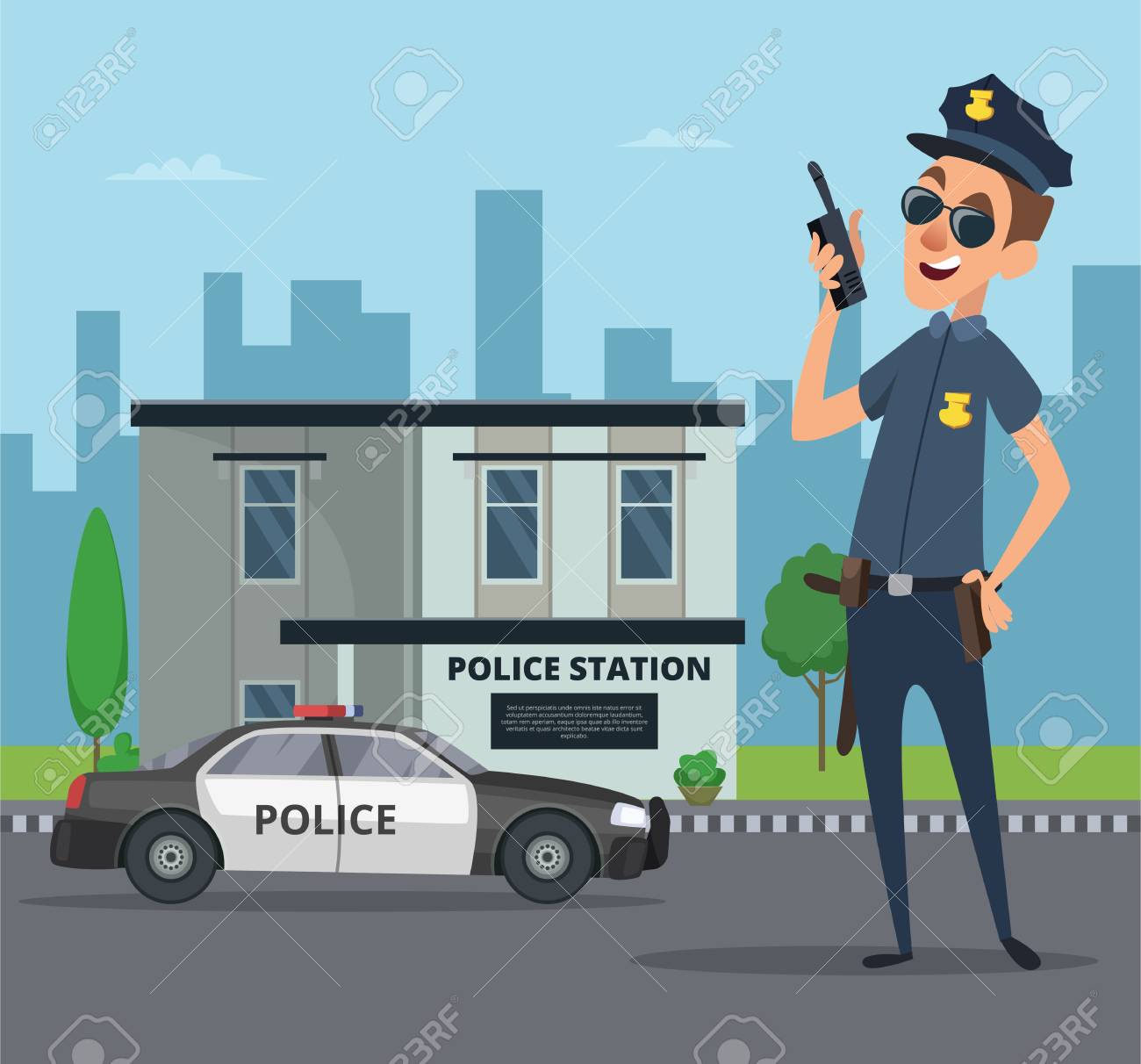 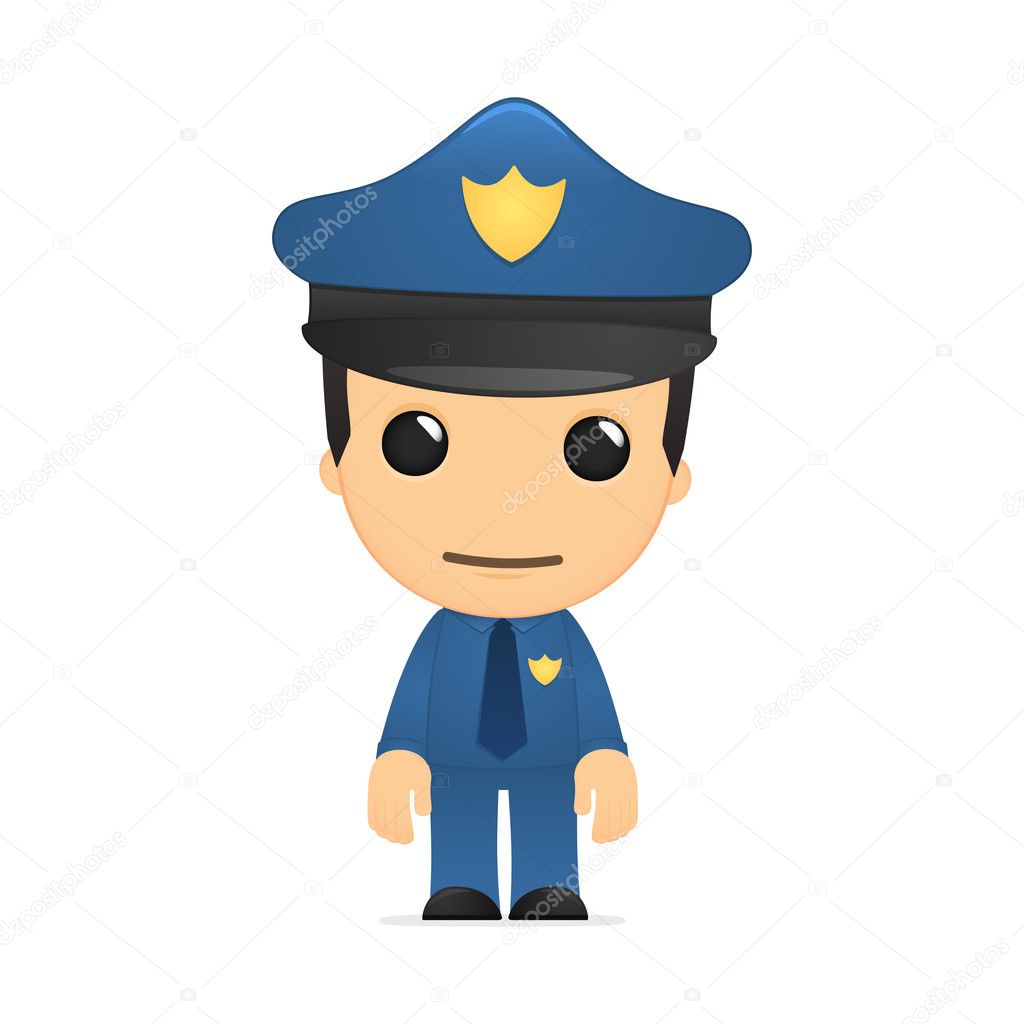 Policeman
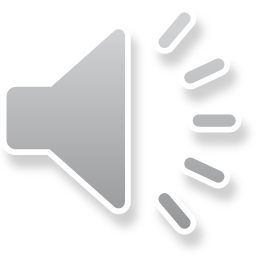 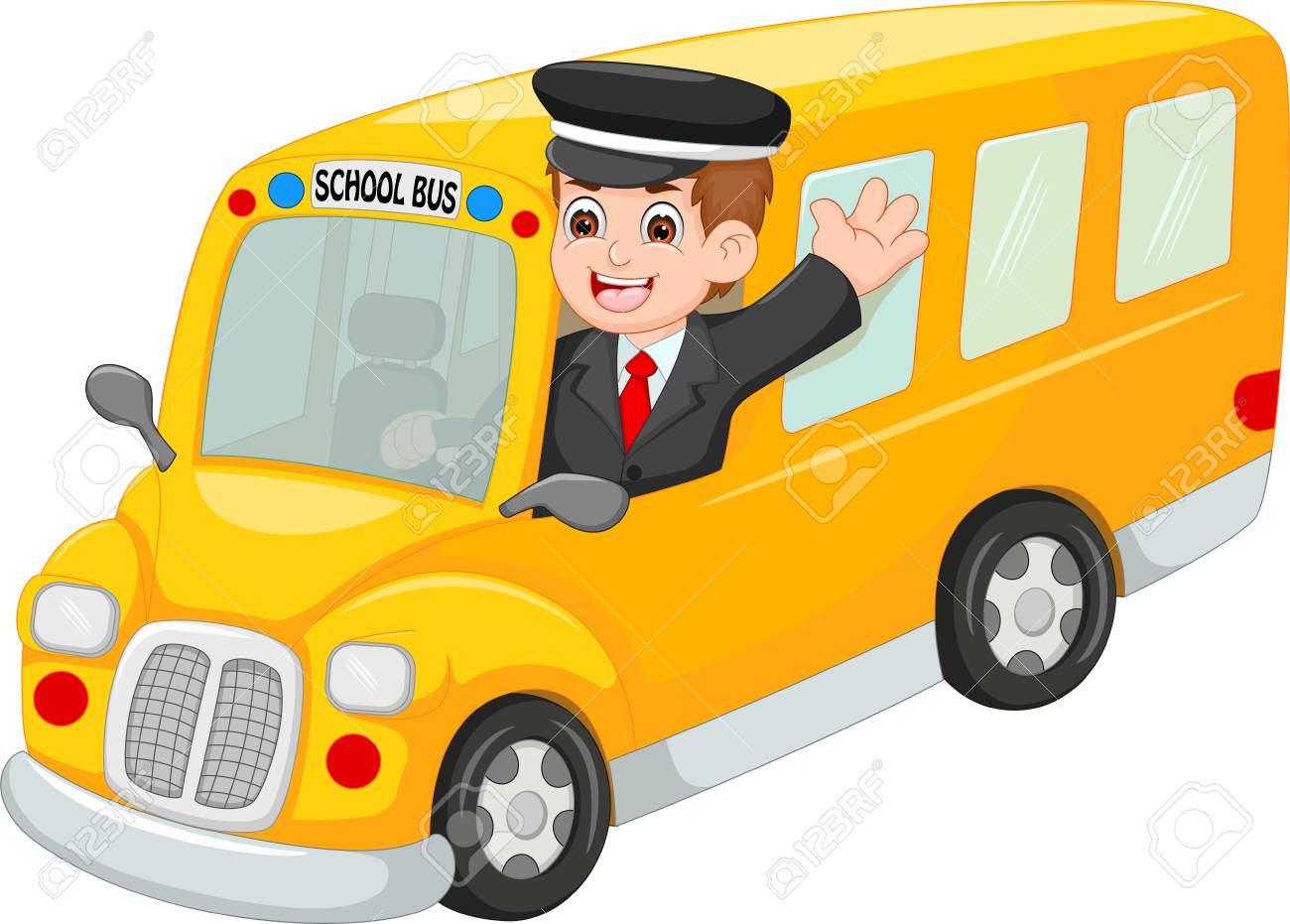 Driver
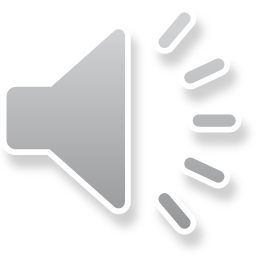 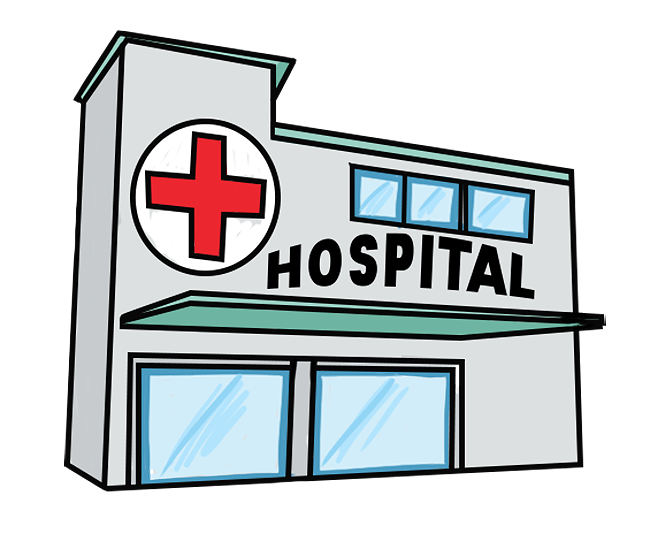 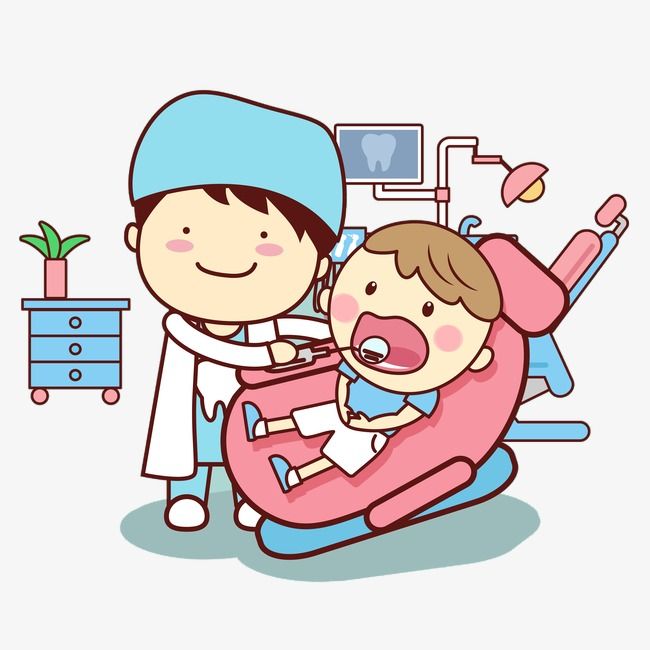 Dentist
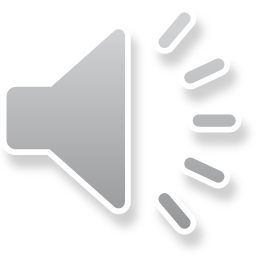 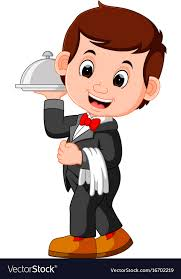 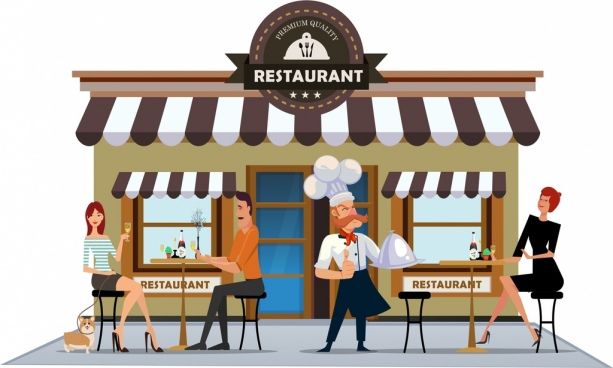 waiter
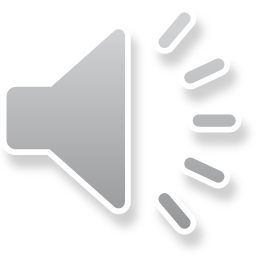 Point to…
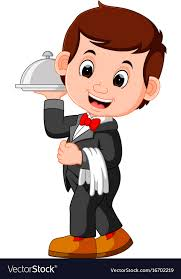 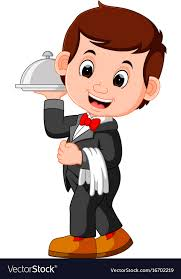 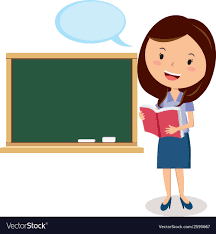 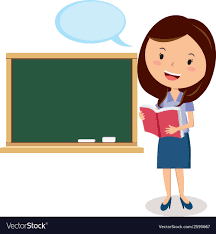 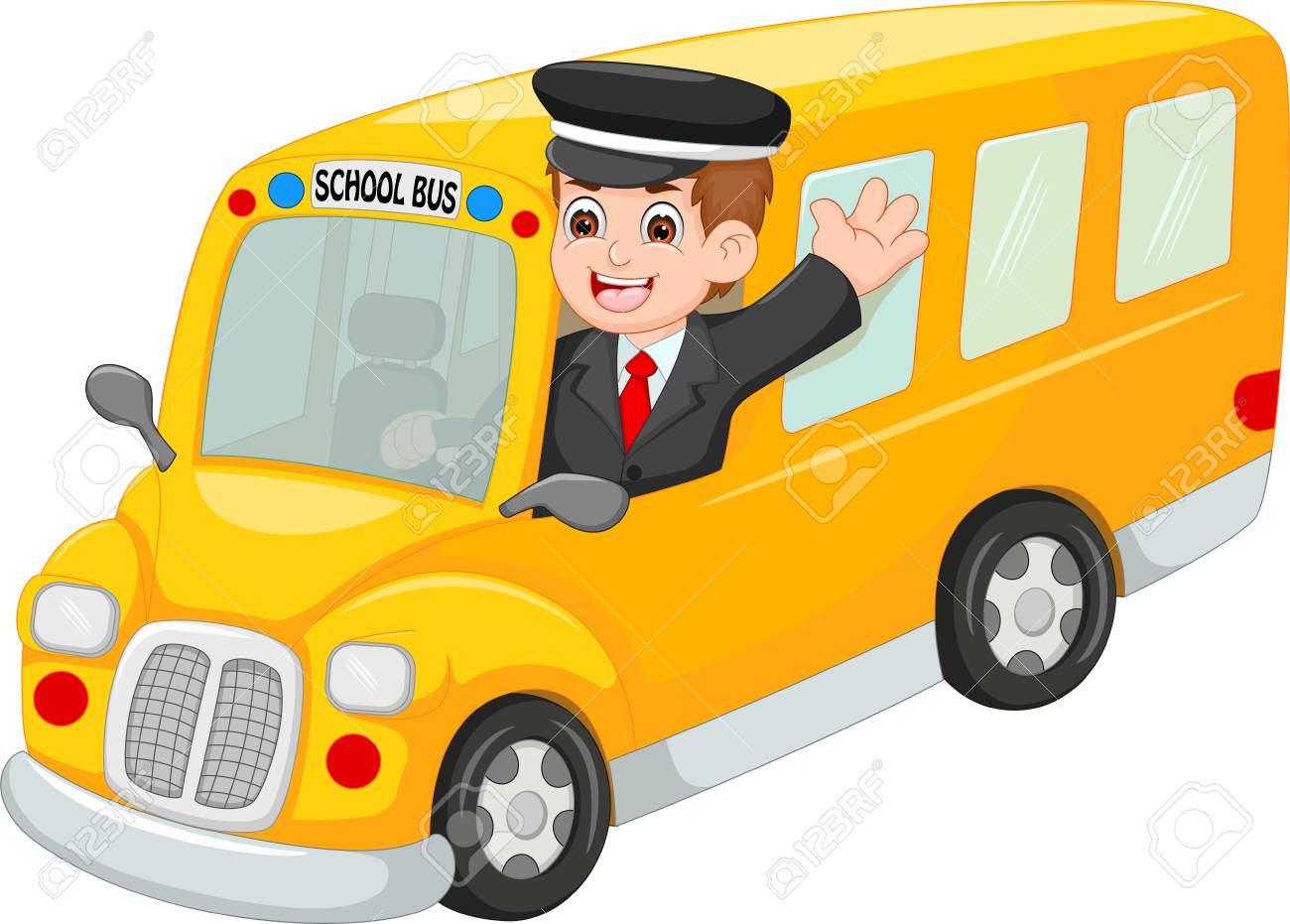 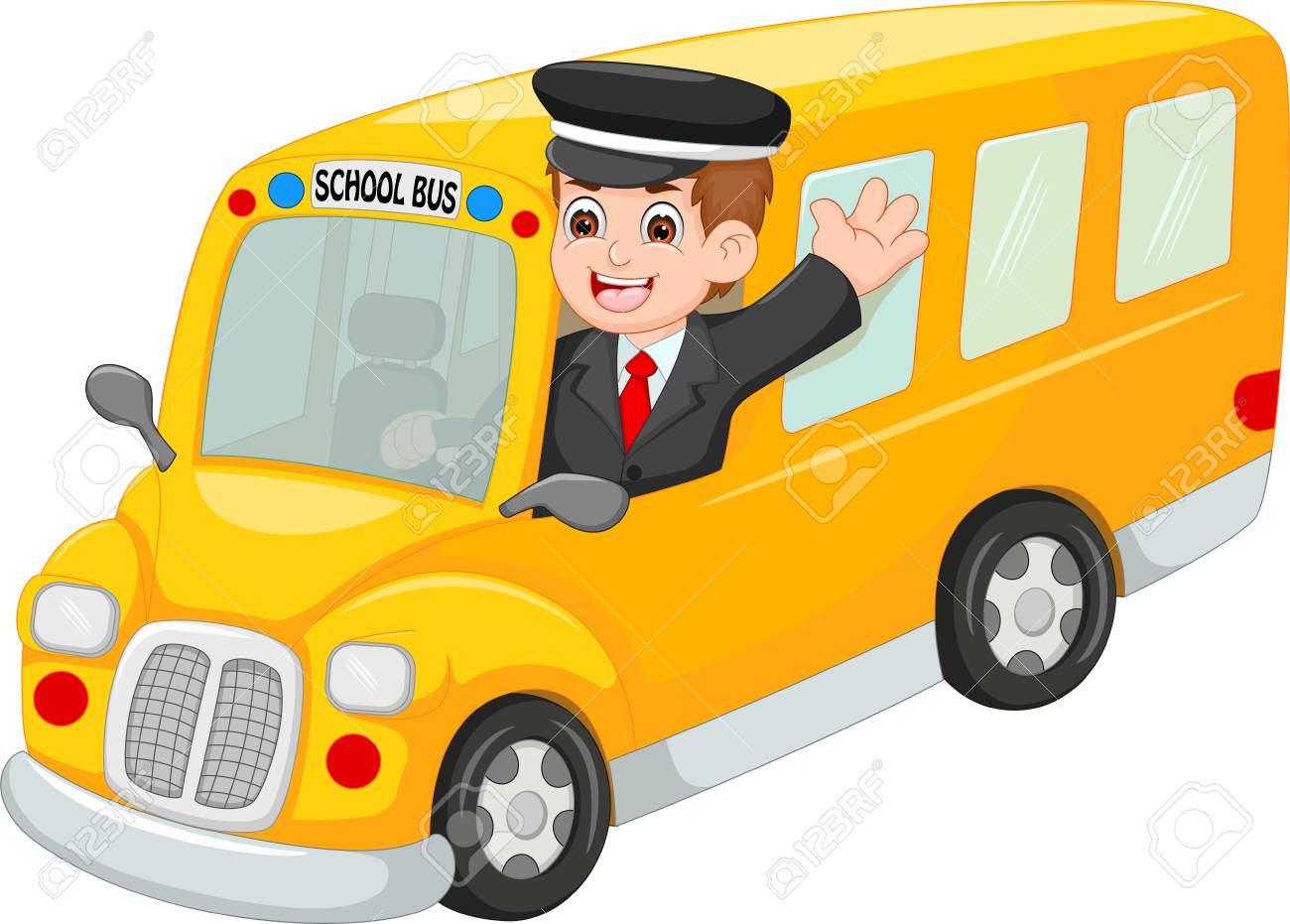 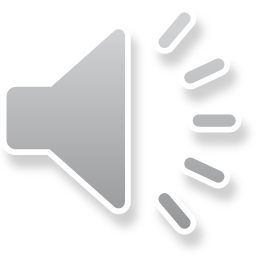 Point to…
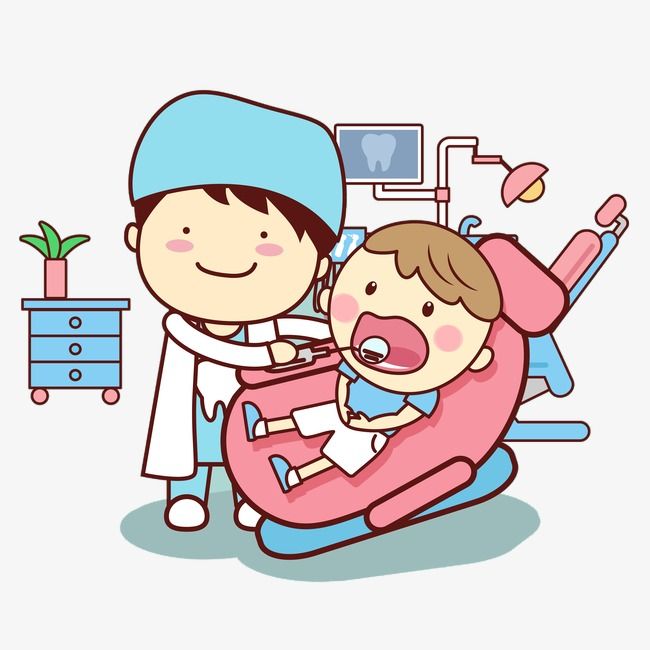 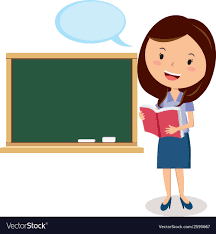 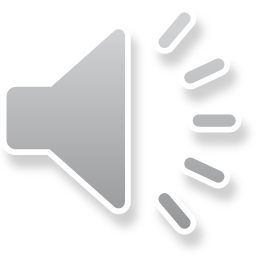 Match the professions to the place in which they work
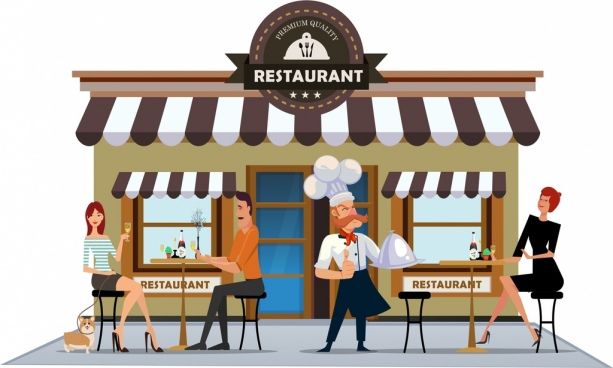 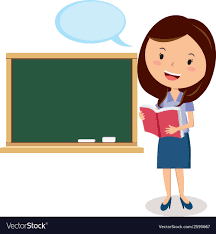 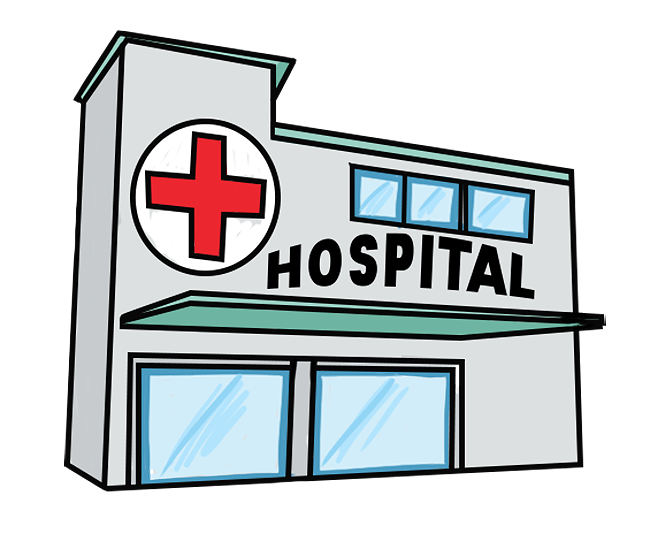 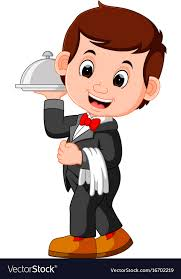 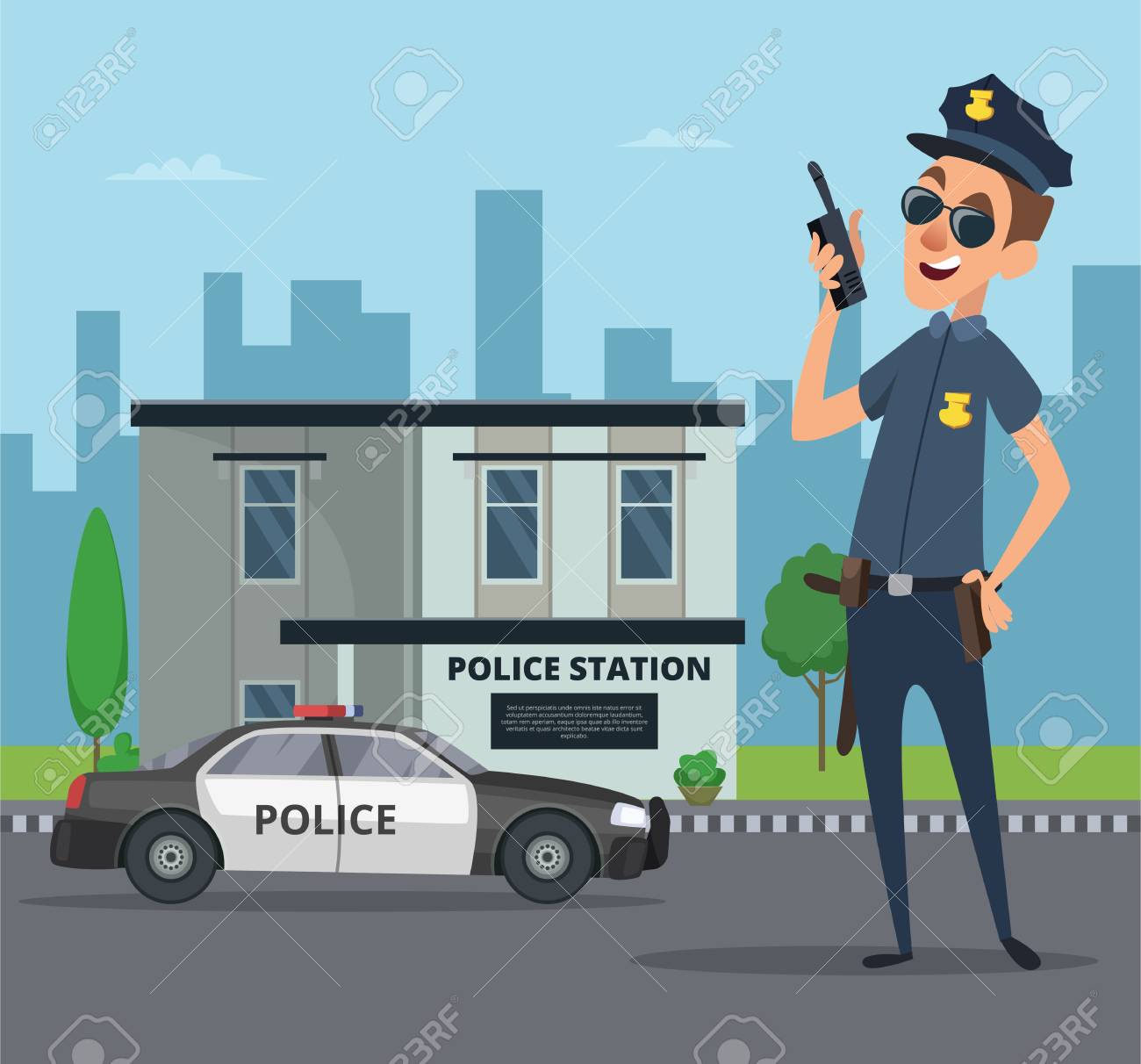 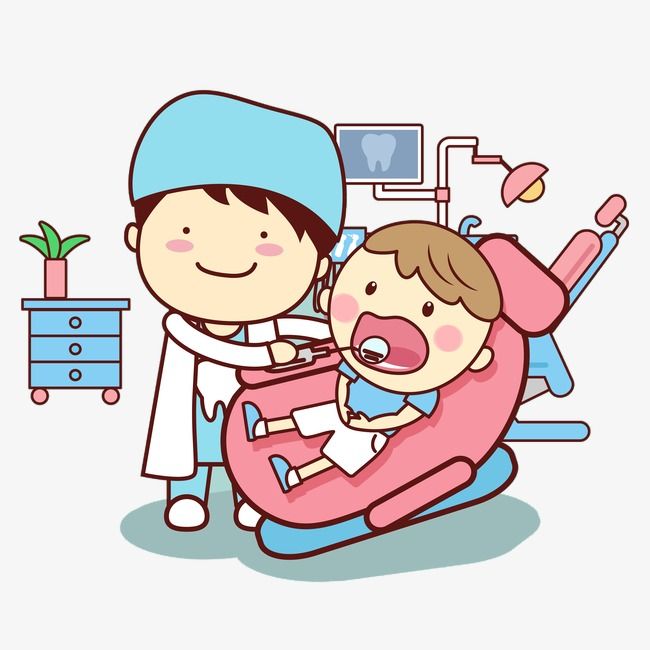 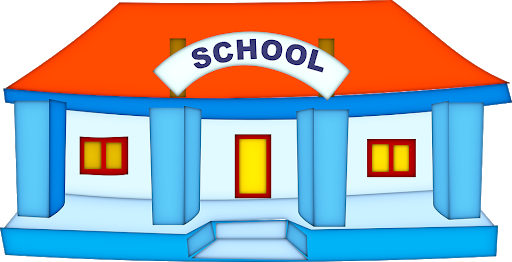 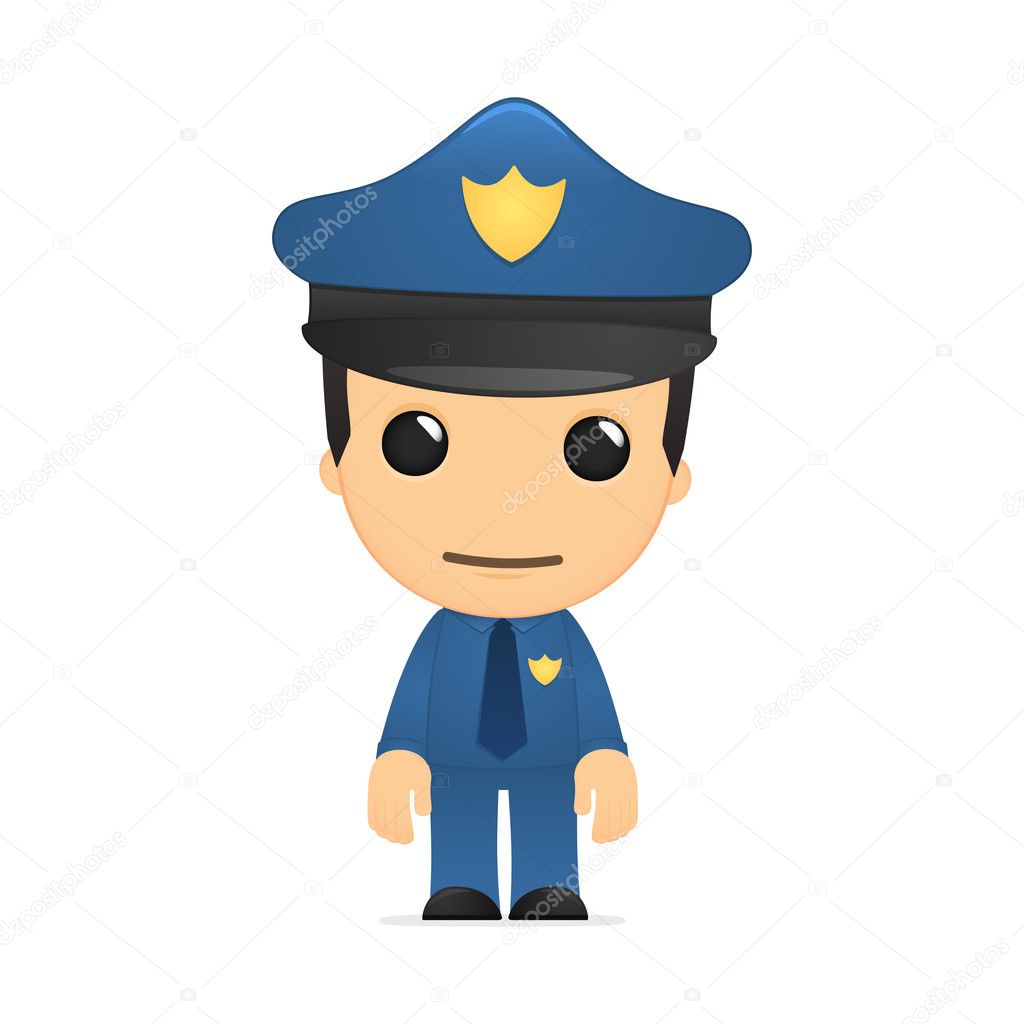 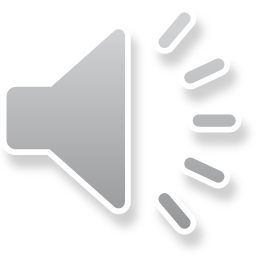 Good Bye!
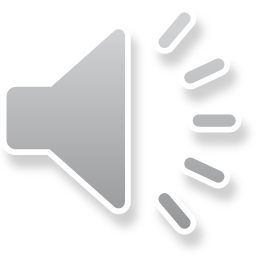